Открытое занятие : по коммуникации
Карты личностно-ориентированного планирования
Тема: «Изготовление карты мои сильные стороны и таланты»
	Дата проведения: 28 февраля 2013 года
                                                                                                                                      Подготовила и провела воспитатель : 
                                                                                                                                                                            Яценко А. В
Цели:  
1.продолжать учить детей изготавливать и использовать карты личностно-ориентированного планирования в повседневной жизни
2.Развивать умение рассказывать по картинному плану, развивать речь, обогащать пассивный словарь
3.Воспитывать мотивацию к общению.
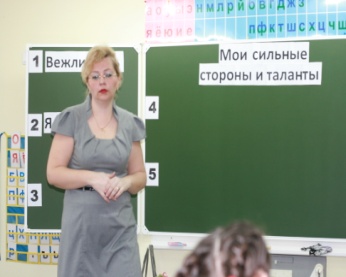 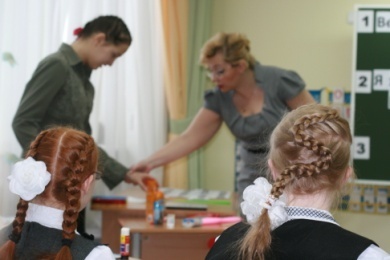 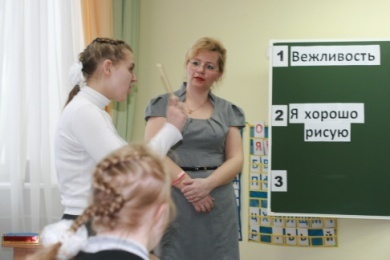 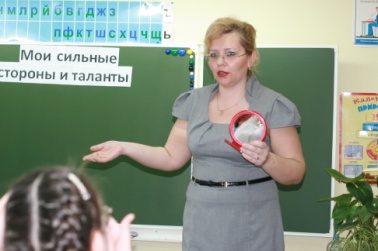 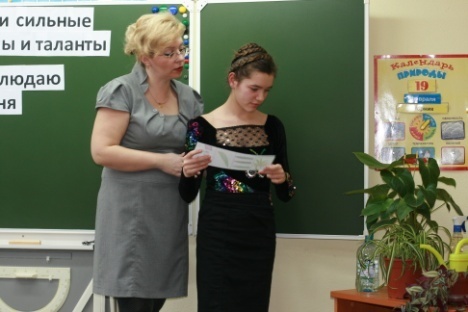 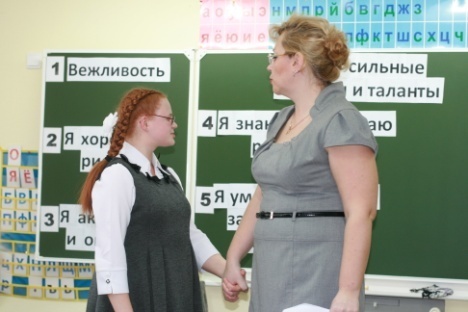 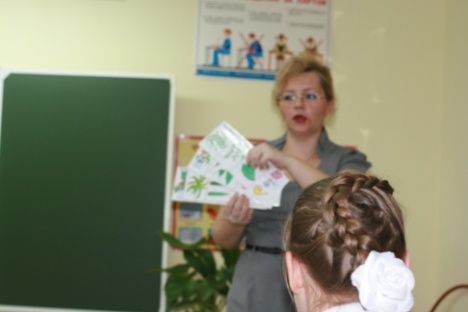 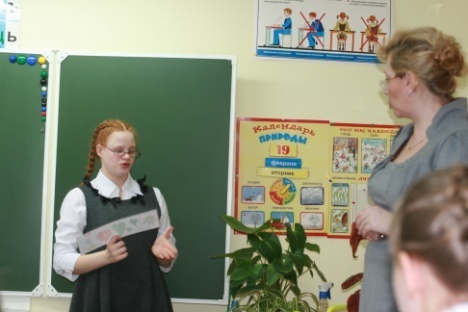 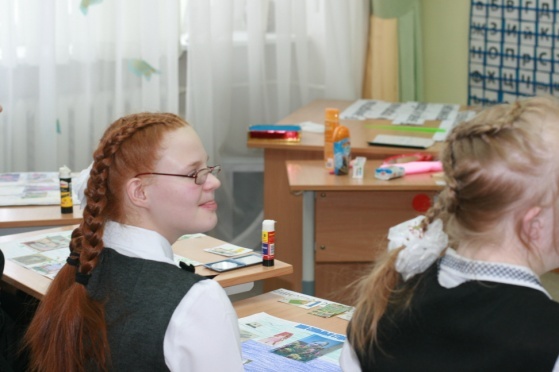 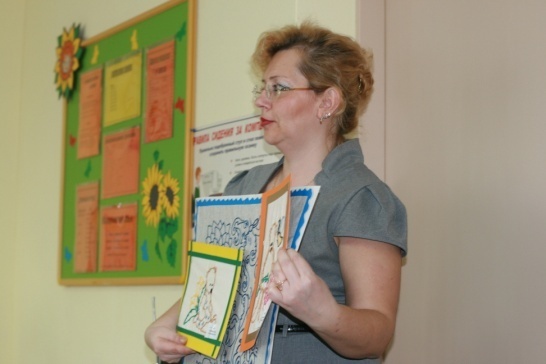 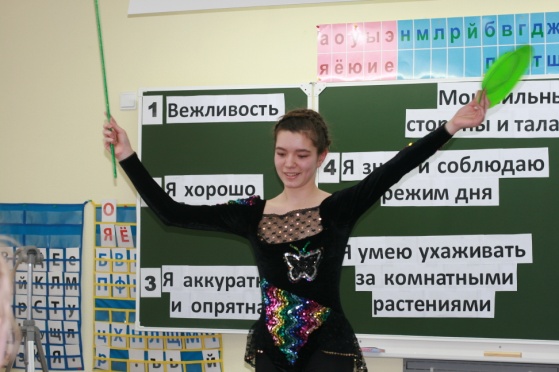